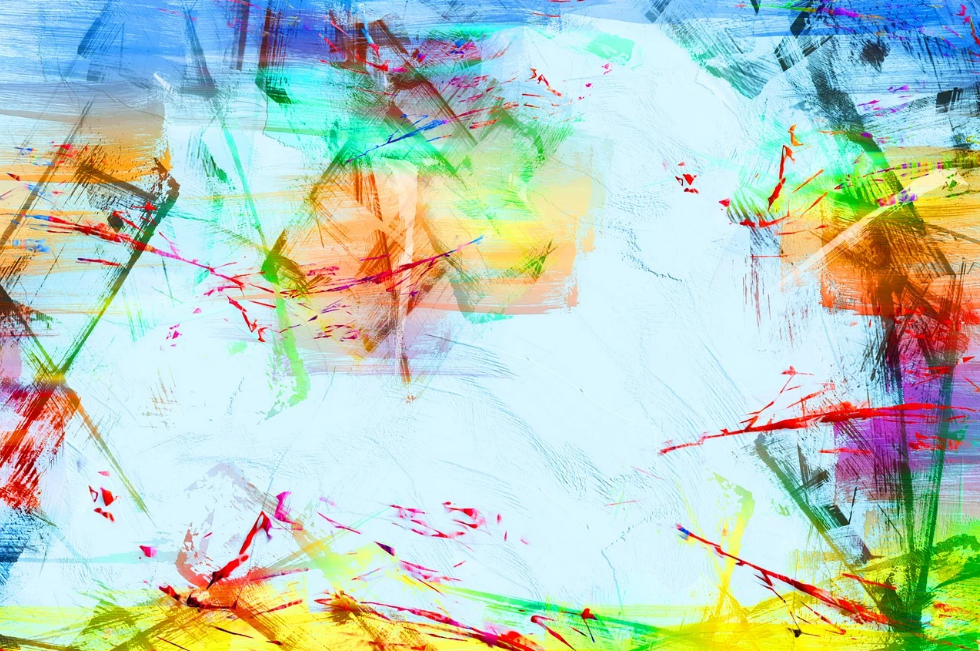 «Любимая гимнастика» 
для свистящих звуков
Список упражнений:
«Лягушка»
«Заборчик»
«Чистим зубки»




«Кошка сердится»
«Горочка и саночки»
«Лопата»
Автор: Светлана Саетова,     инстаграм: sprosi_logopeda

Составитель: Дарья Семёнова,      инстаграм: daria_logotime
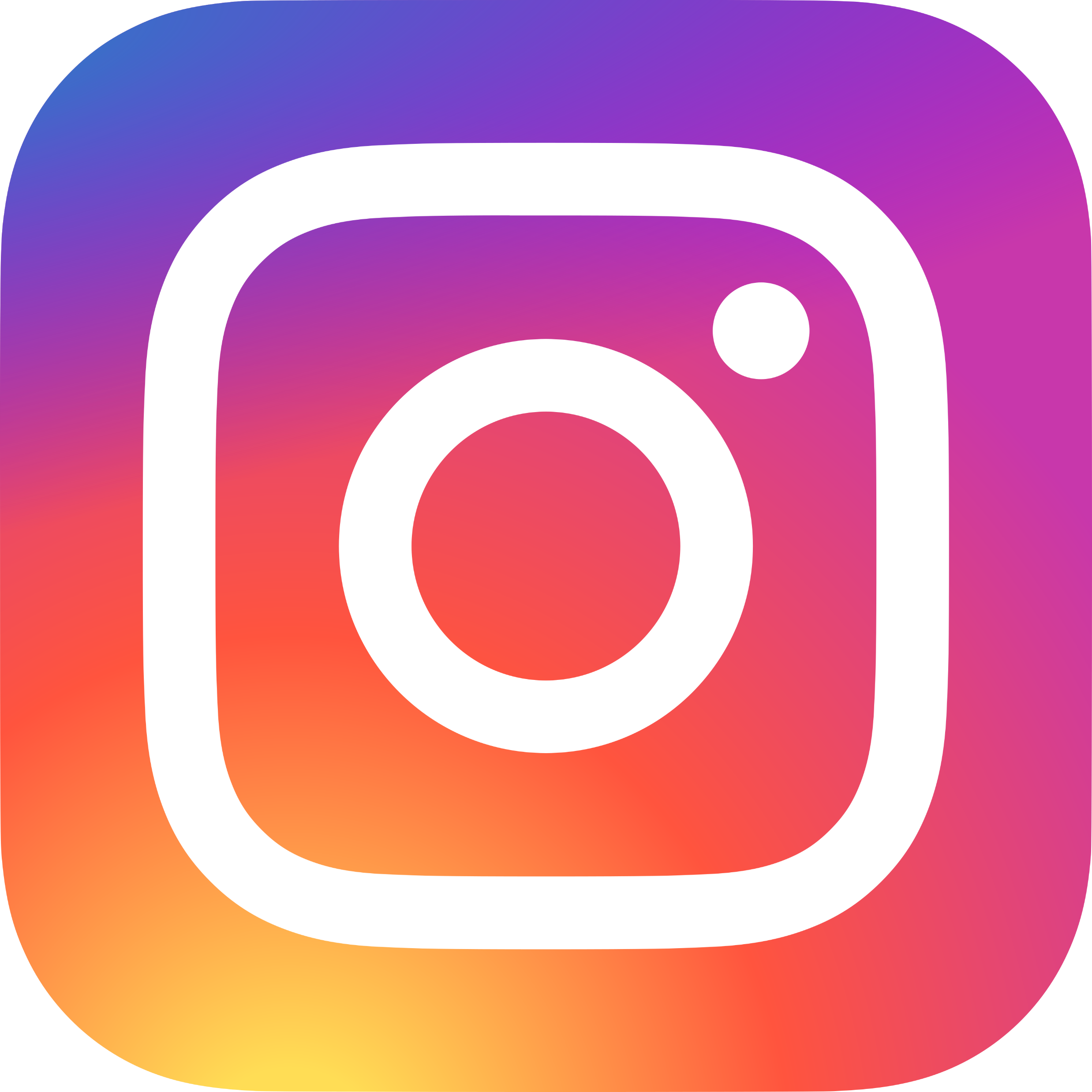 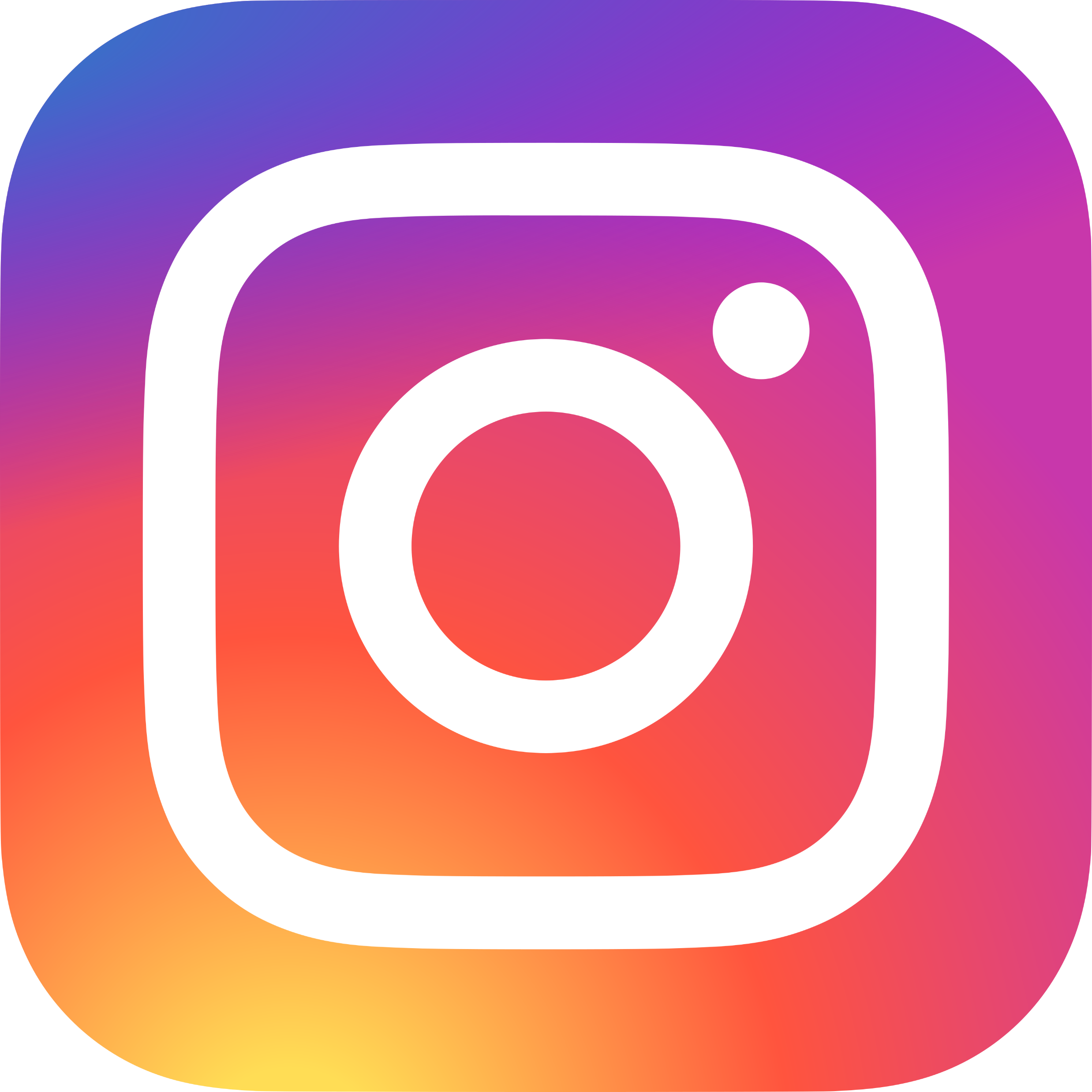 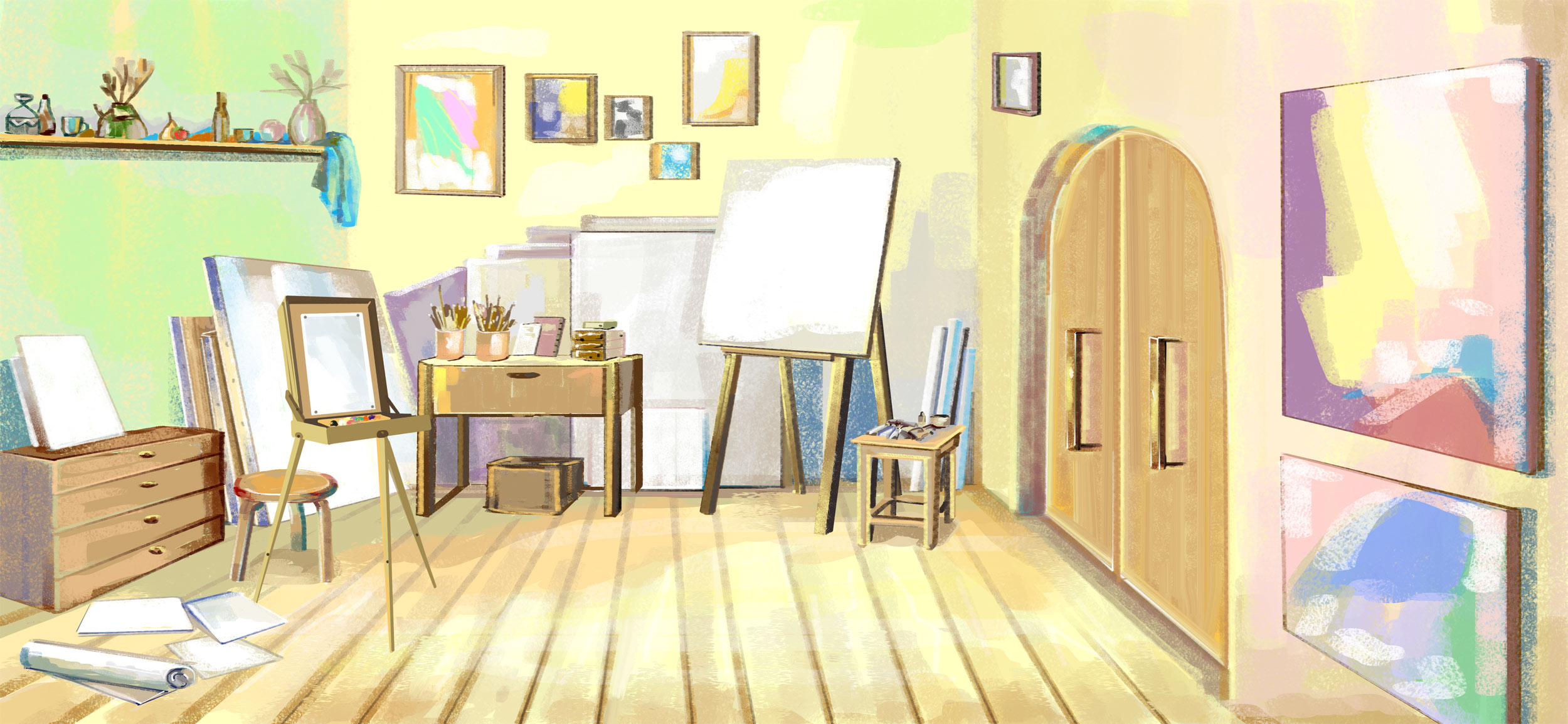 «Давай вместе с художником раскрасим рисунки на мольбертах! 
Нажимай на рисунок, раскрашивай его и выполняй упражнение».
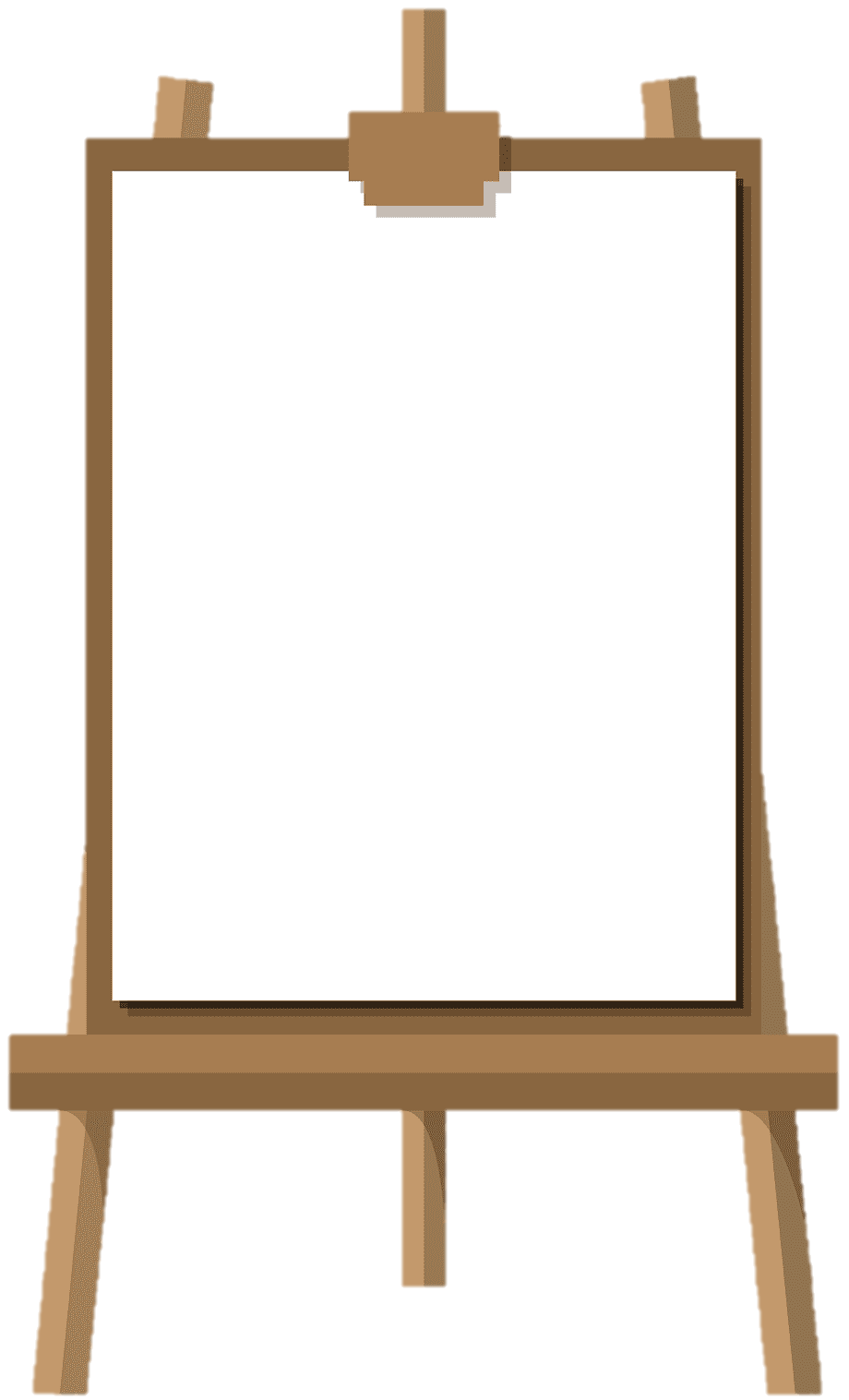 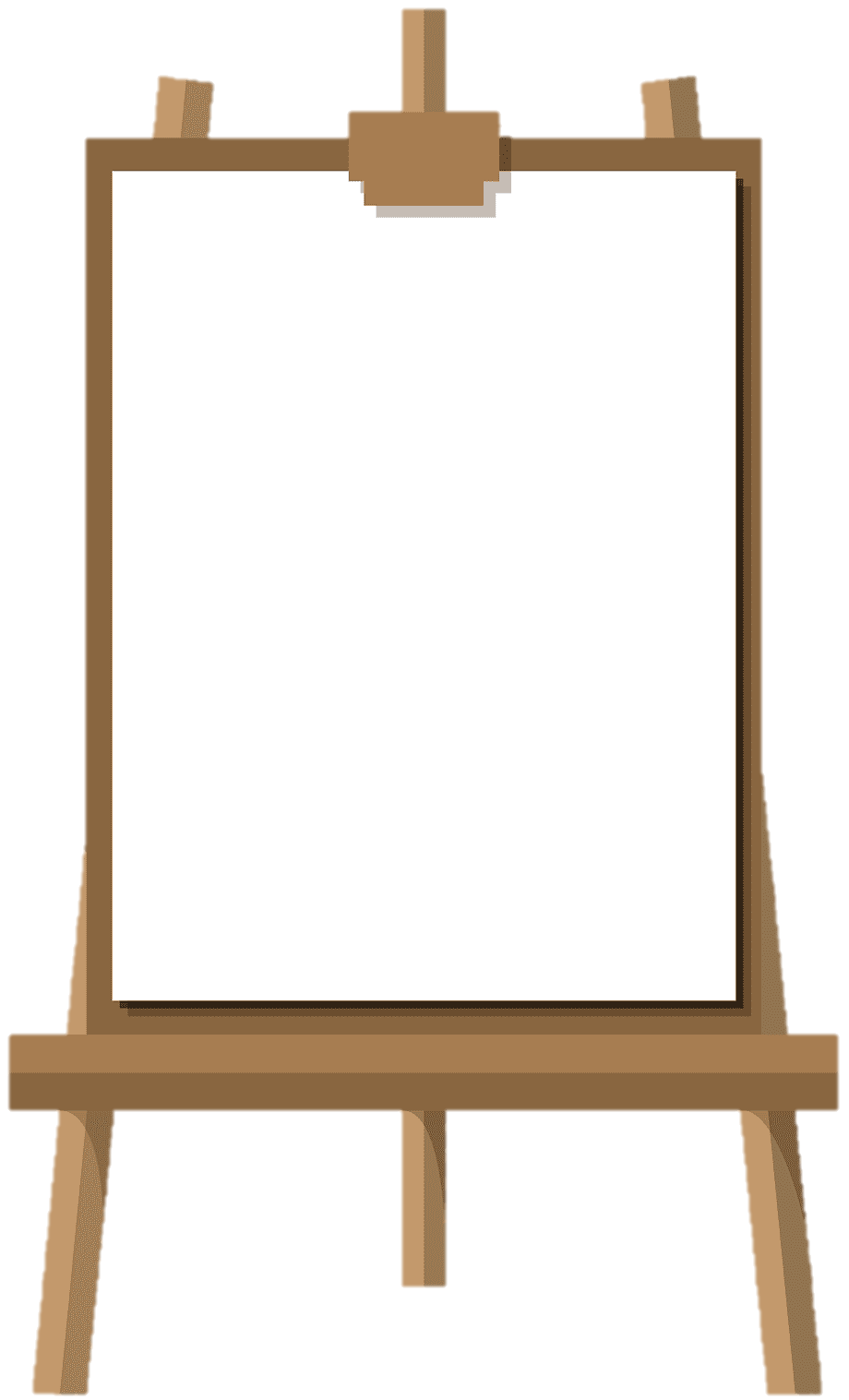 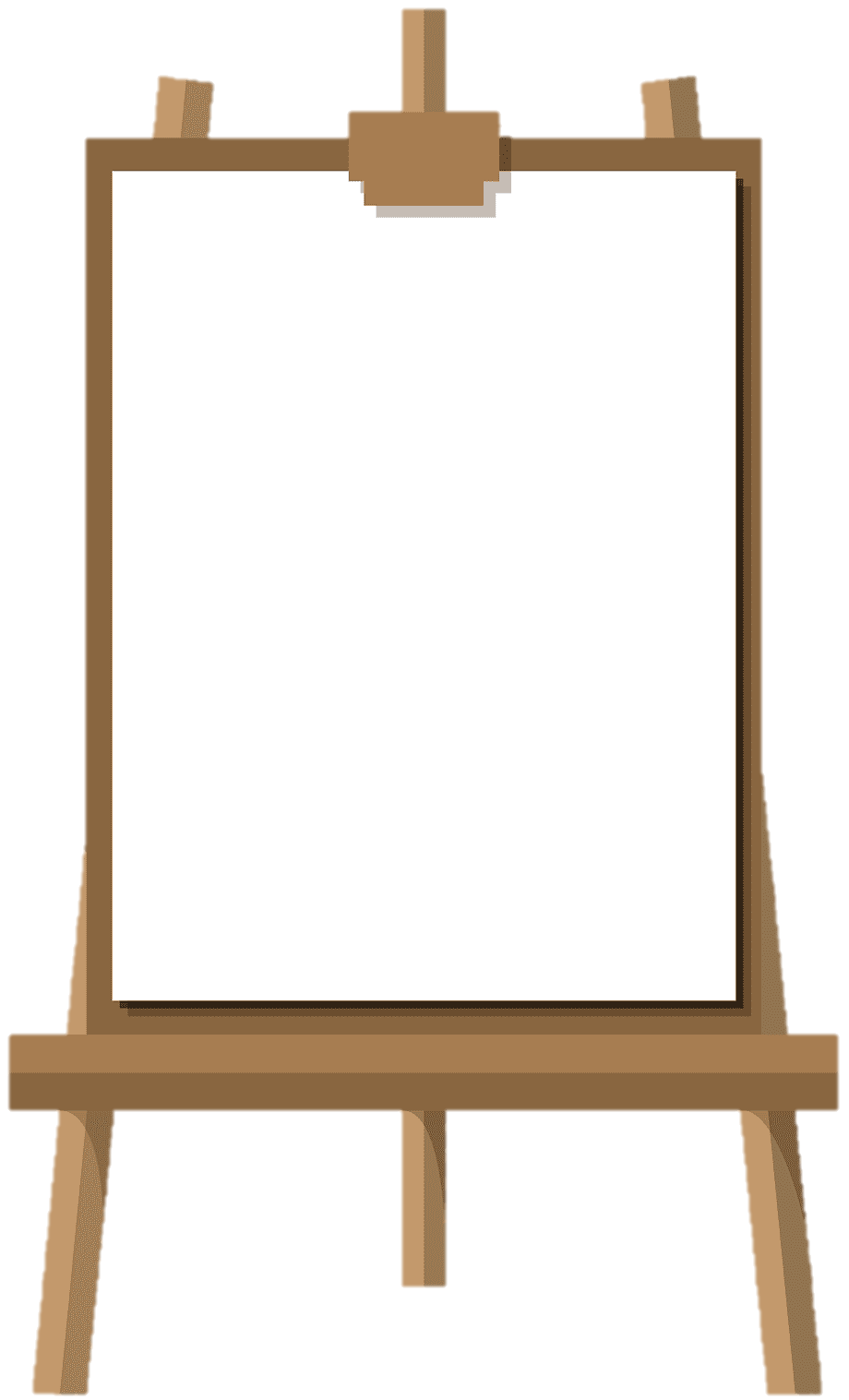 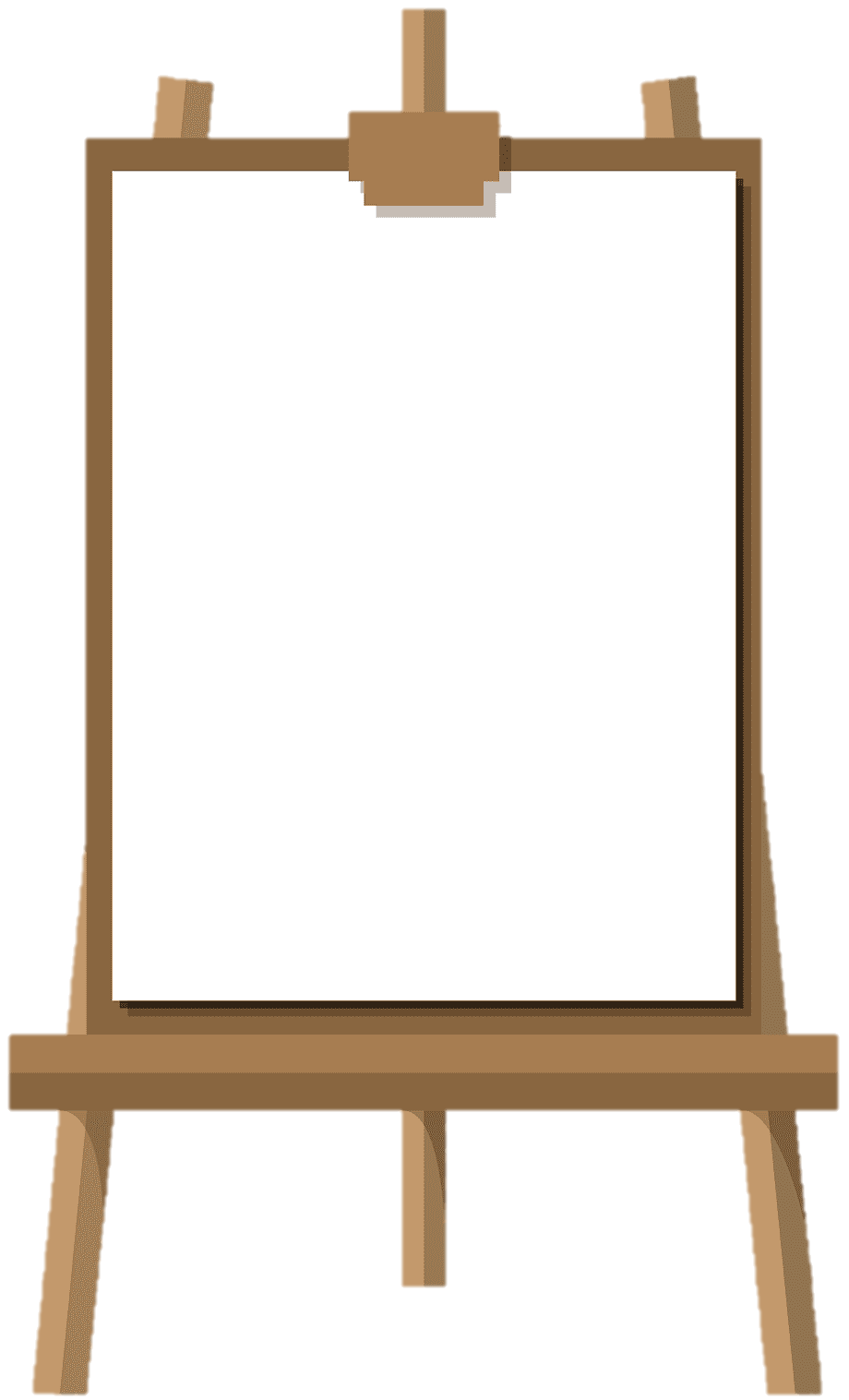 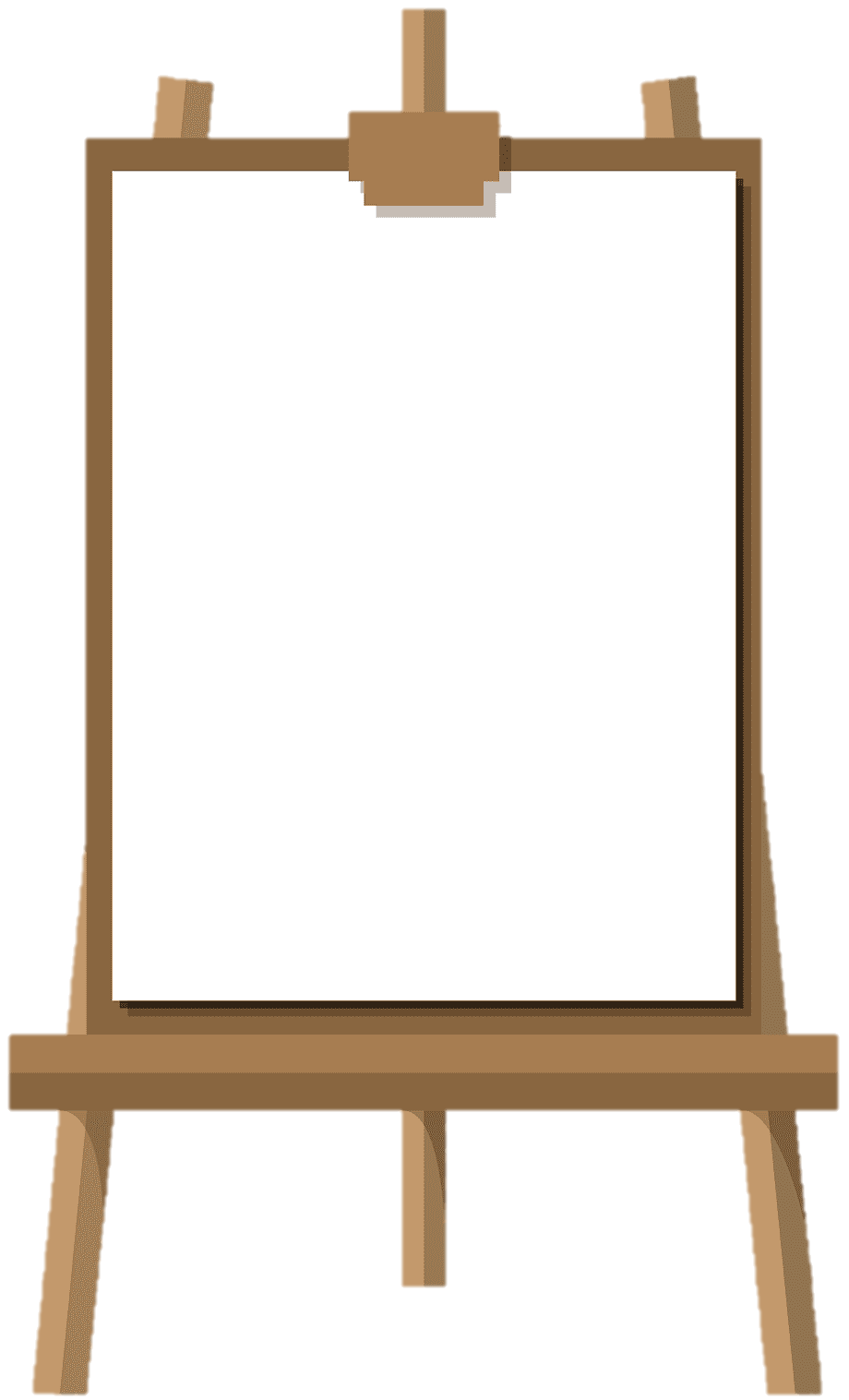 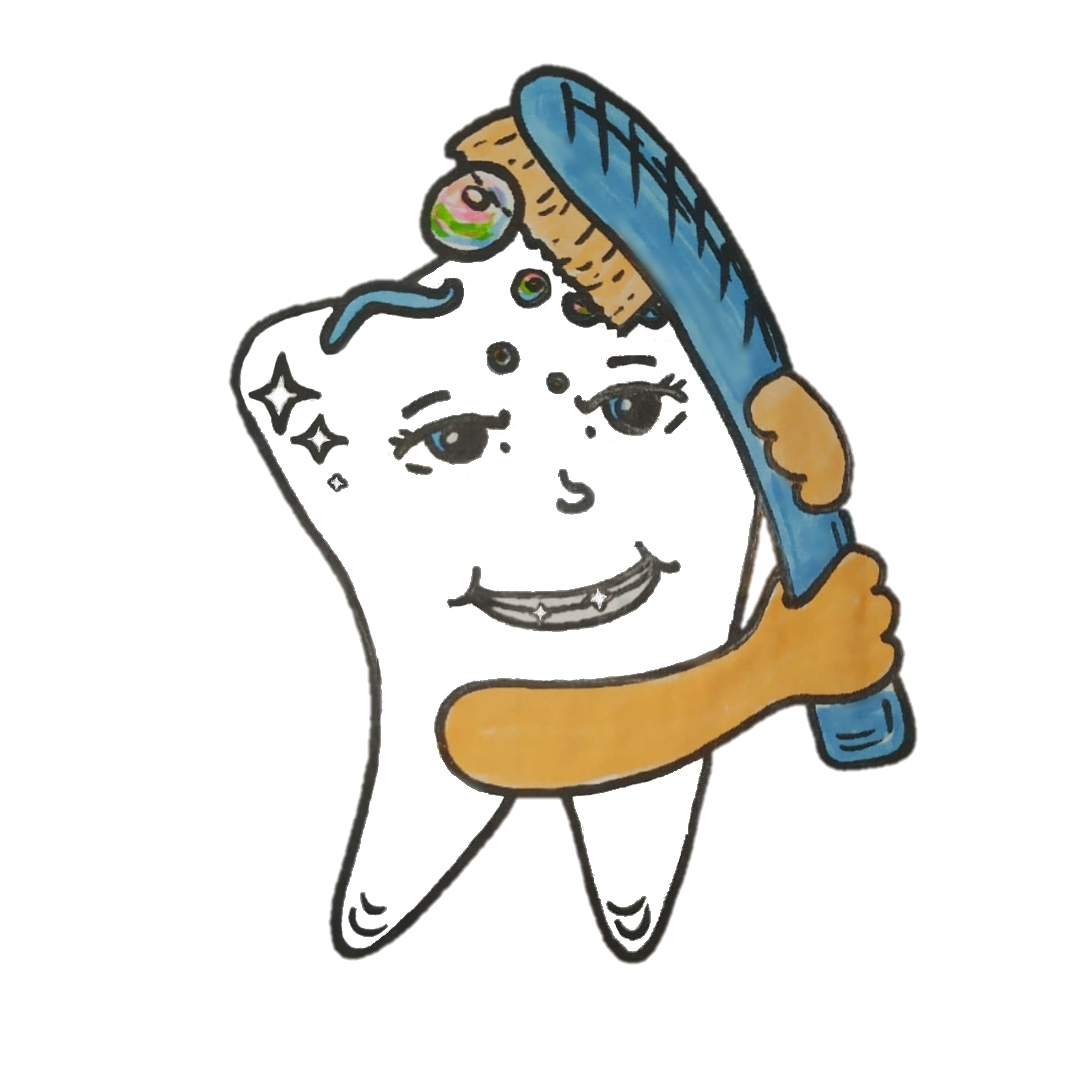 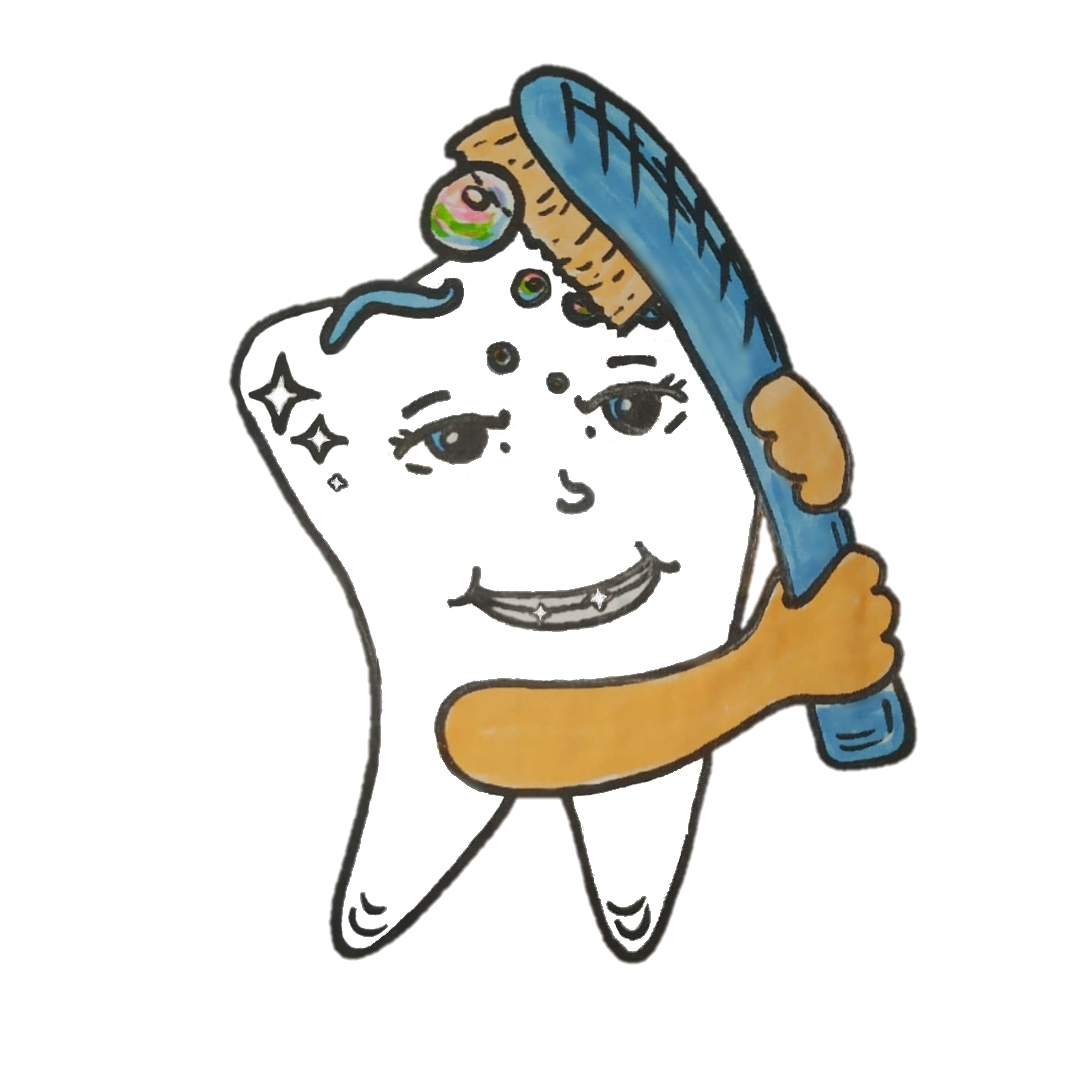 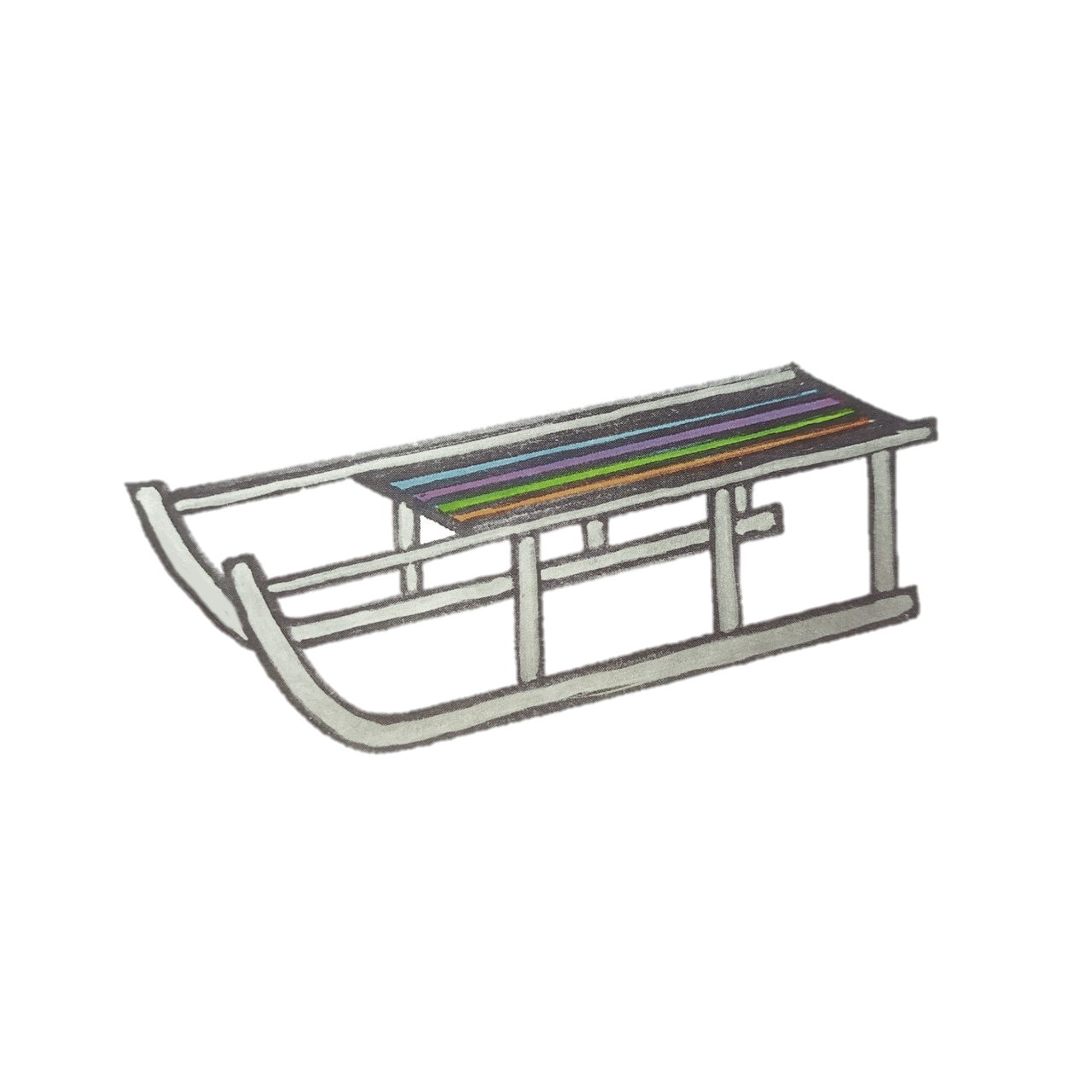 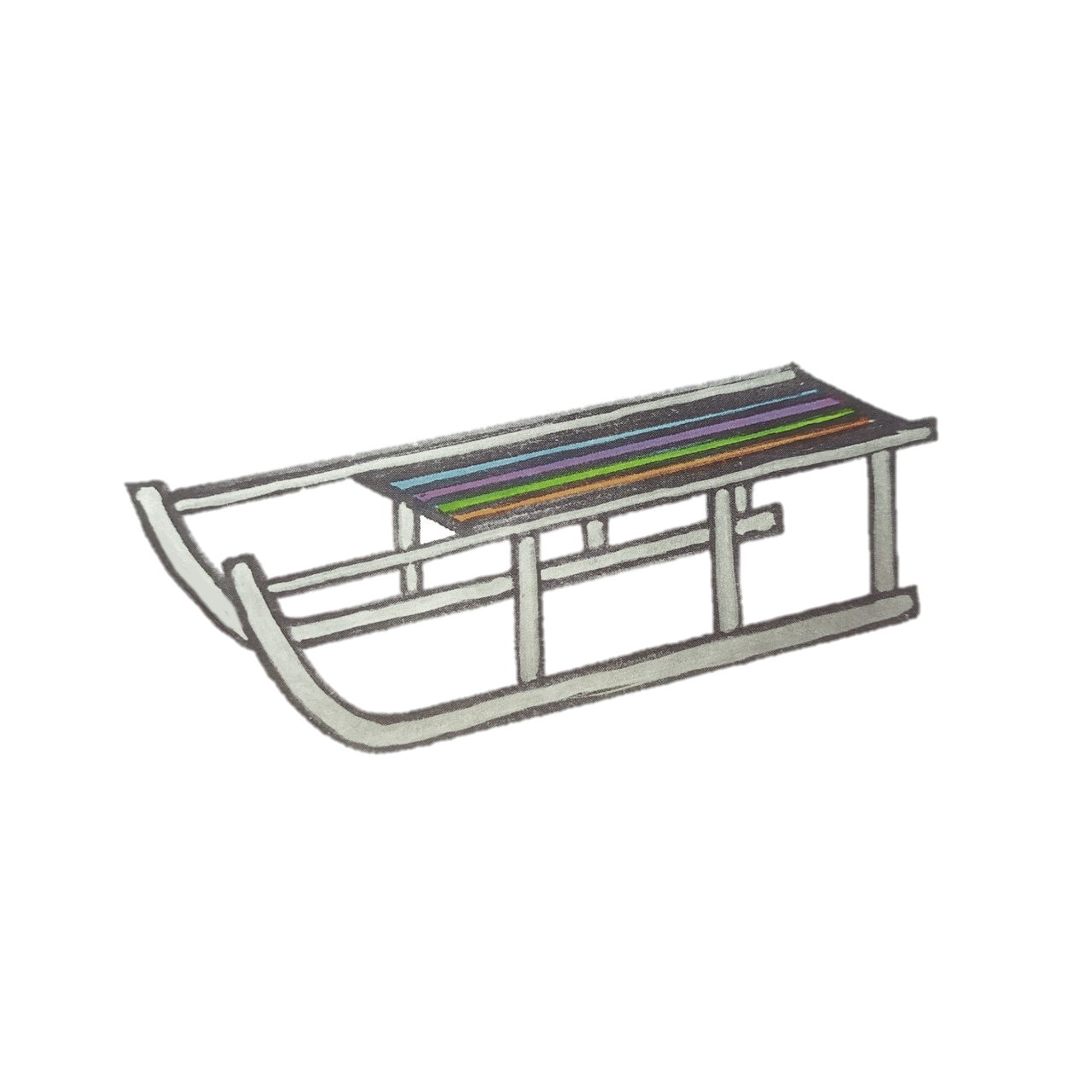 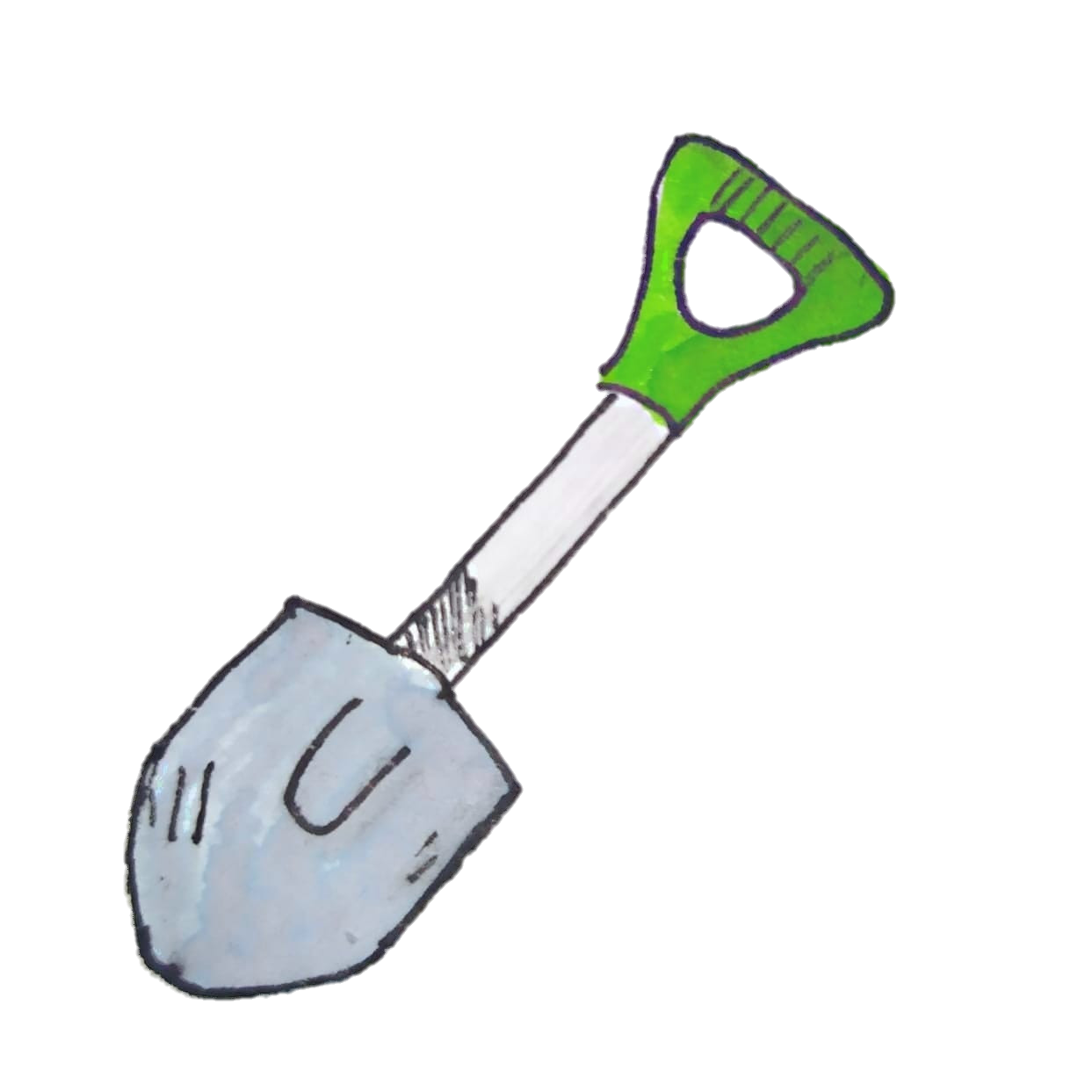 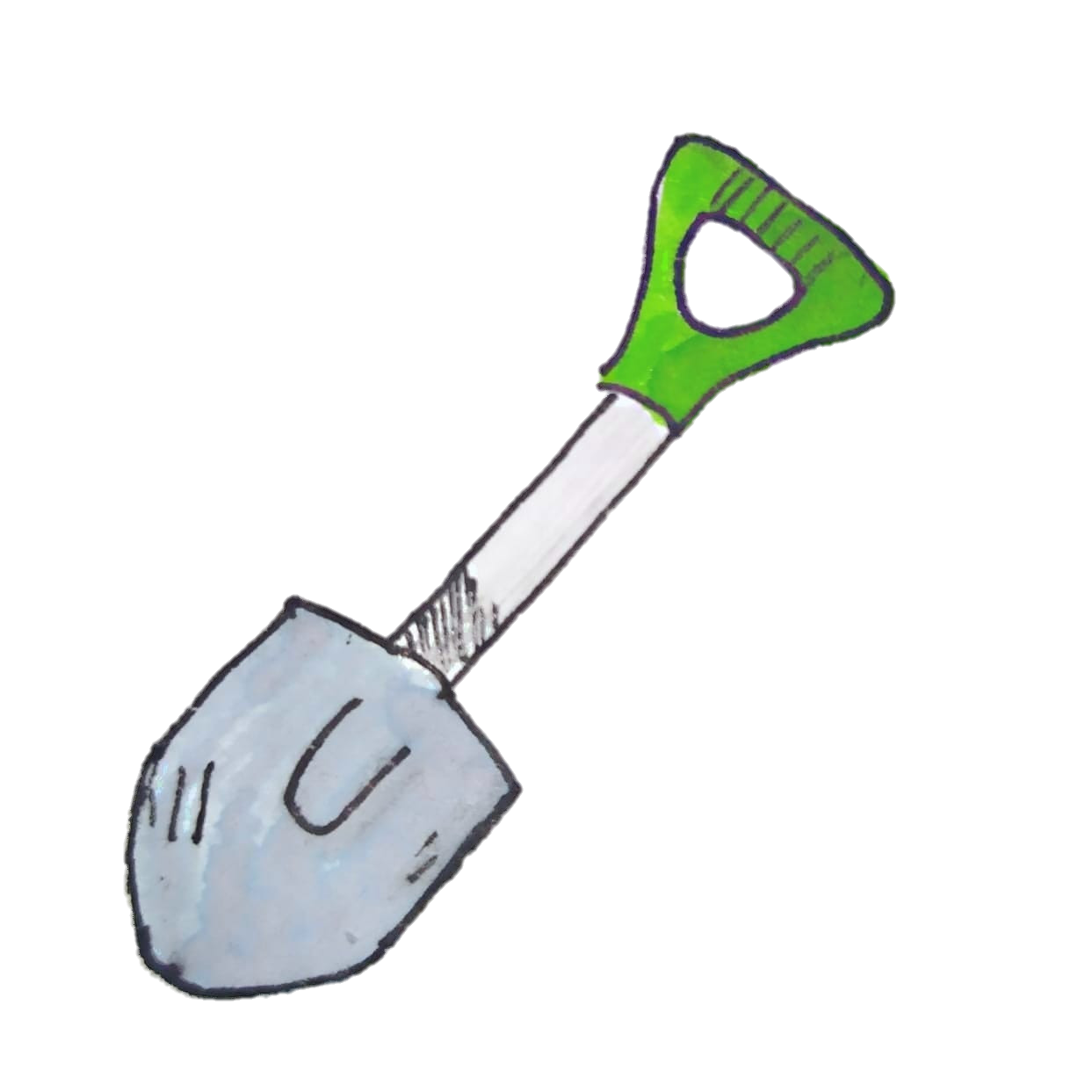 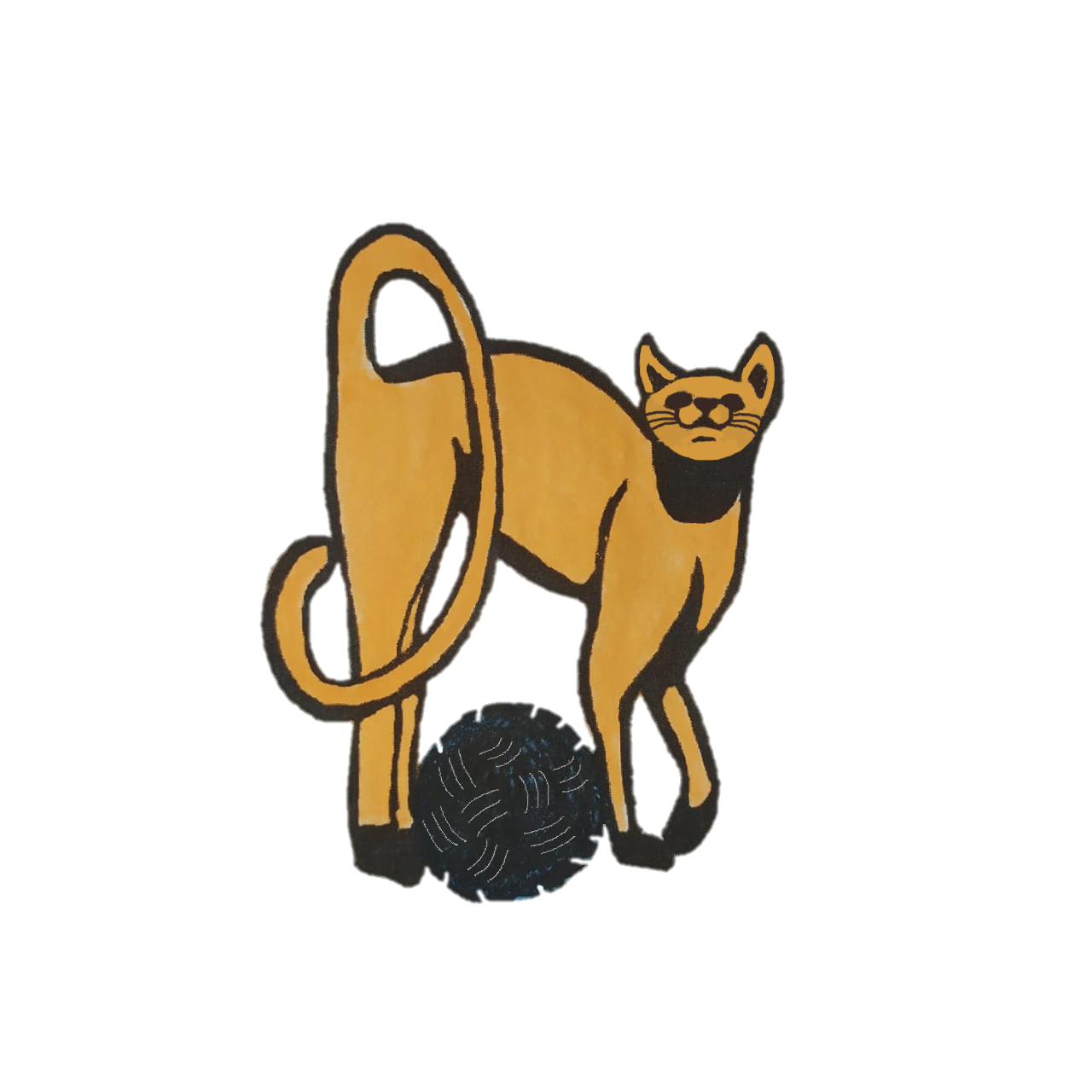 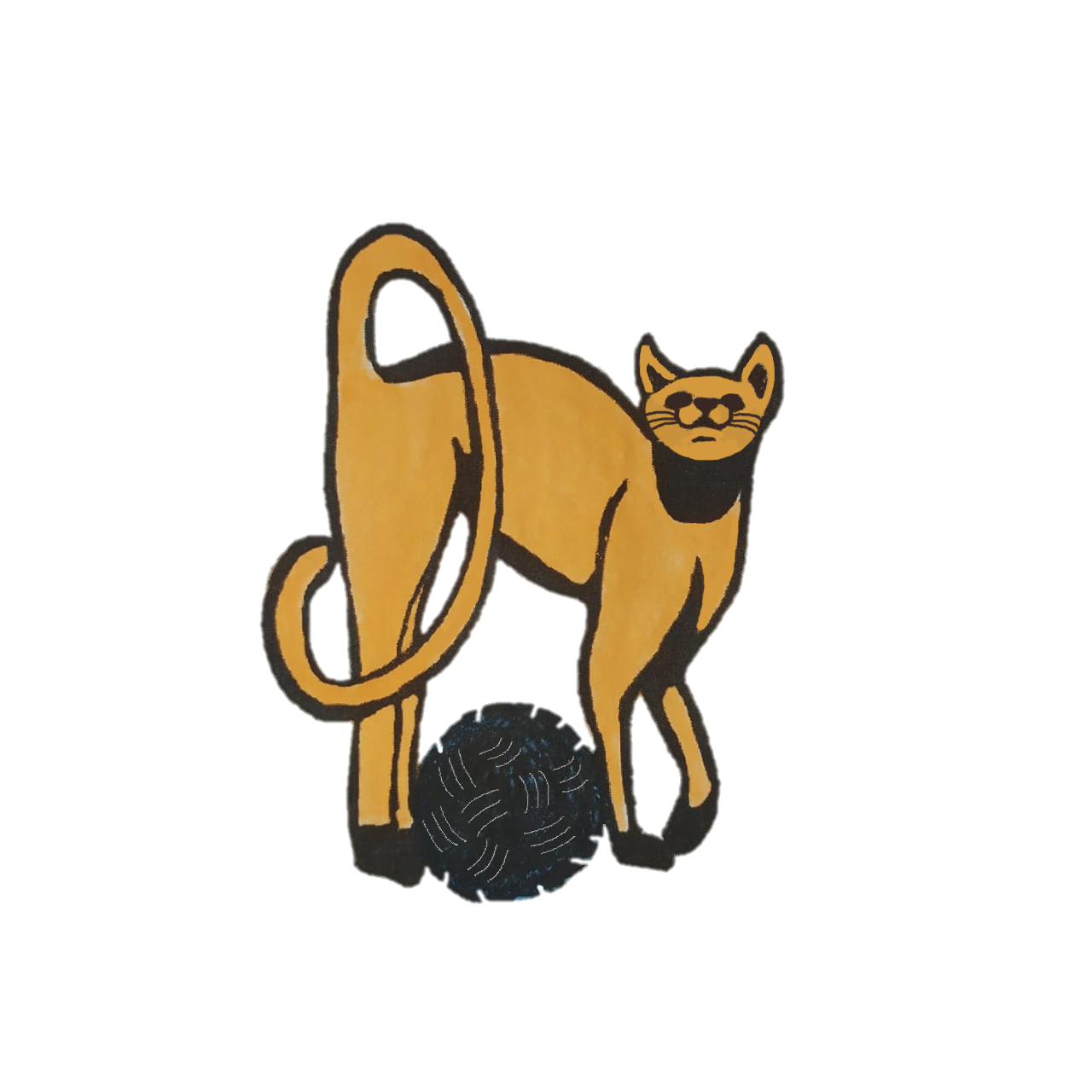 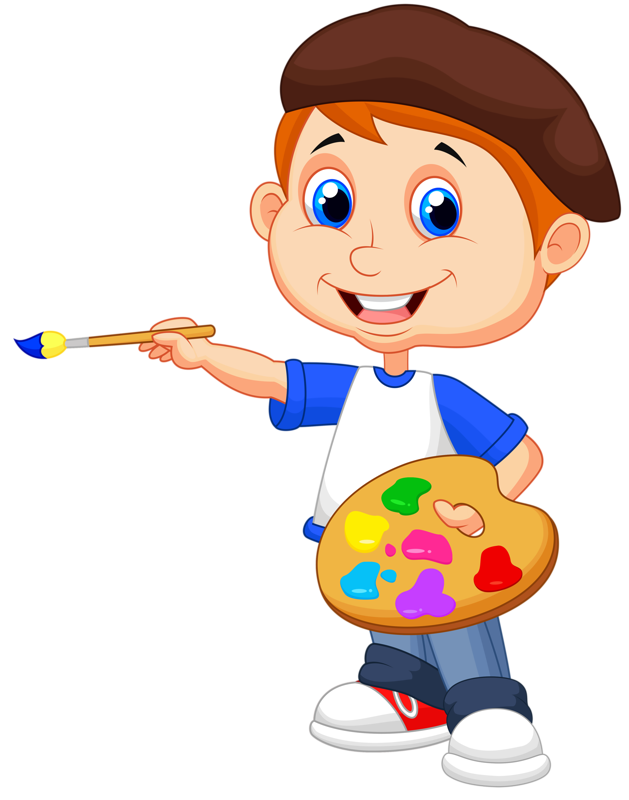 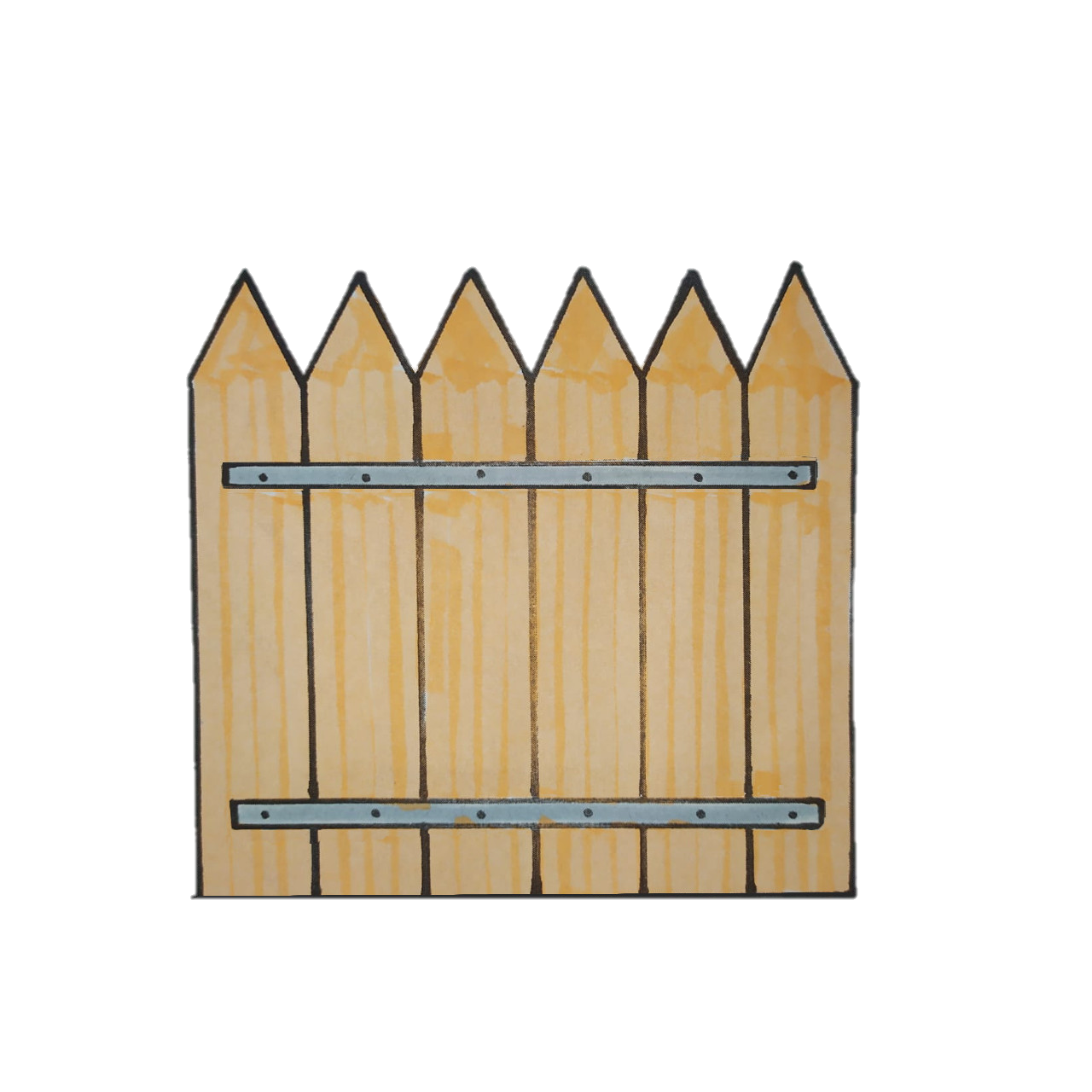 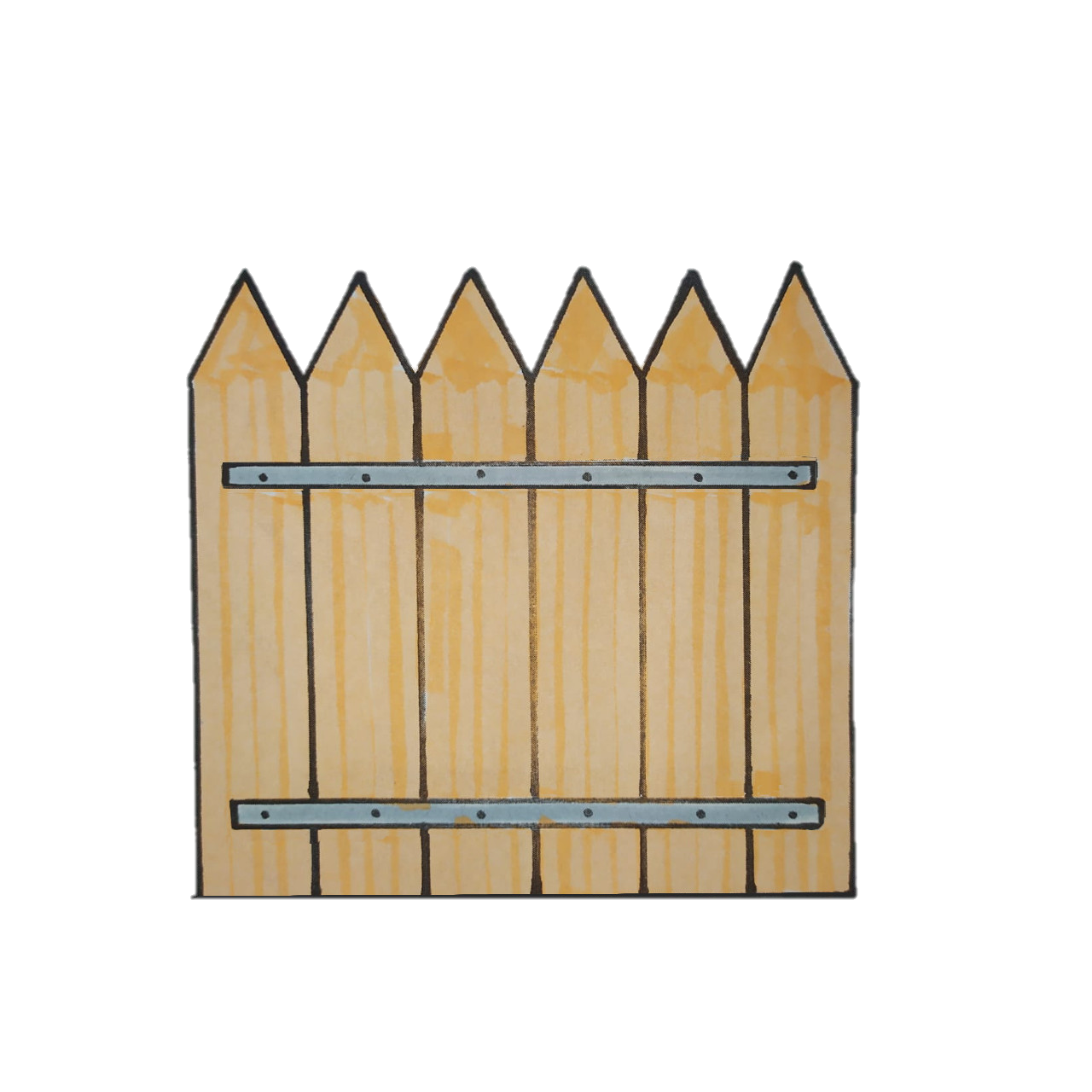 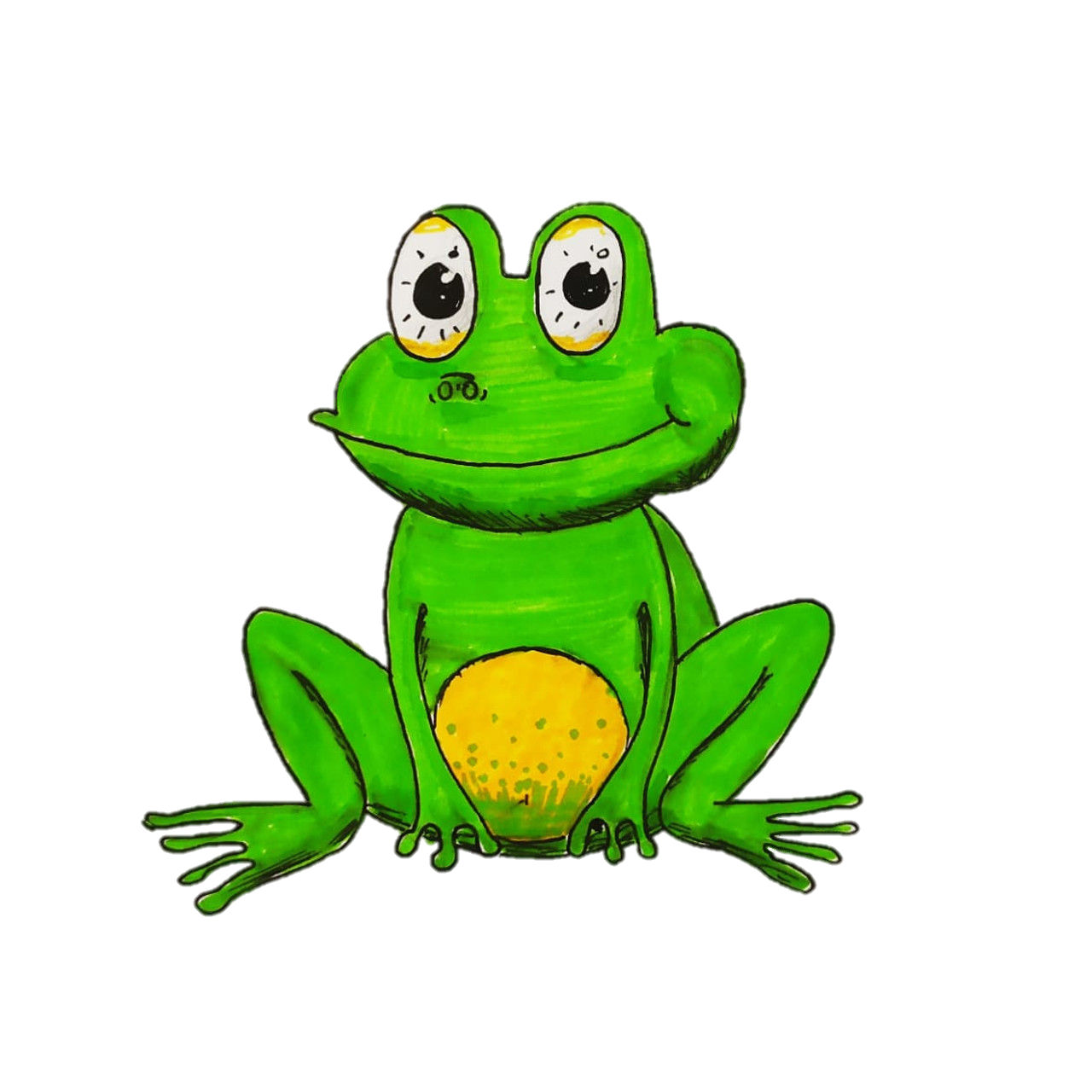 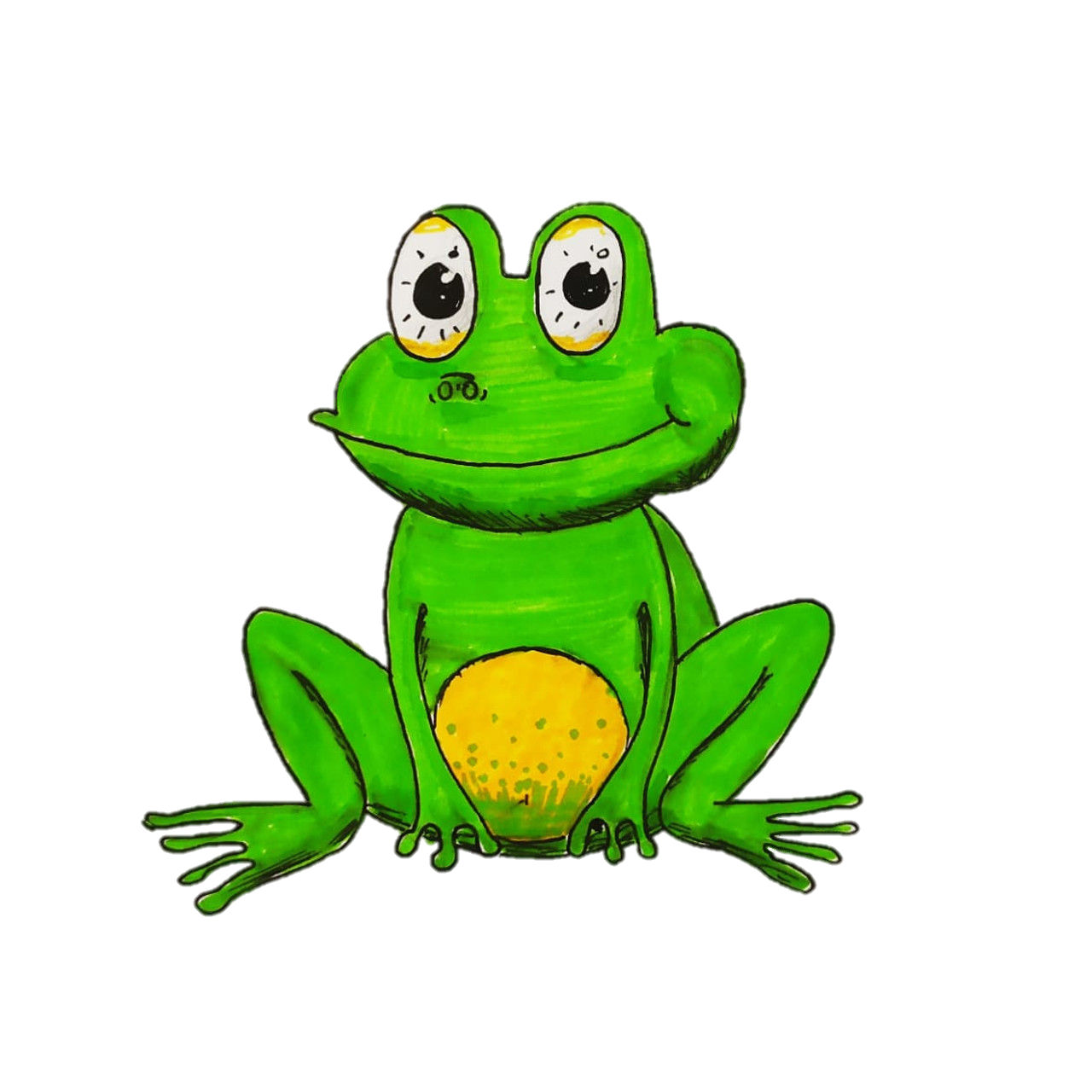 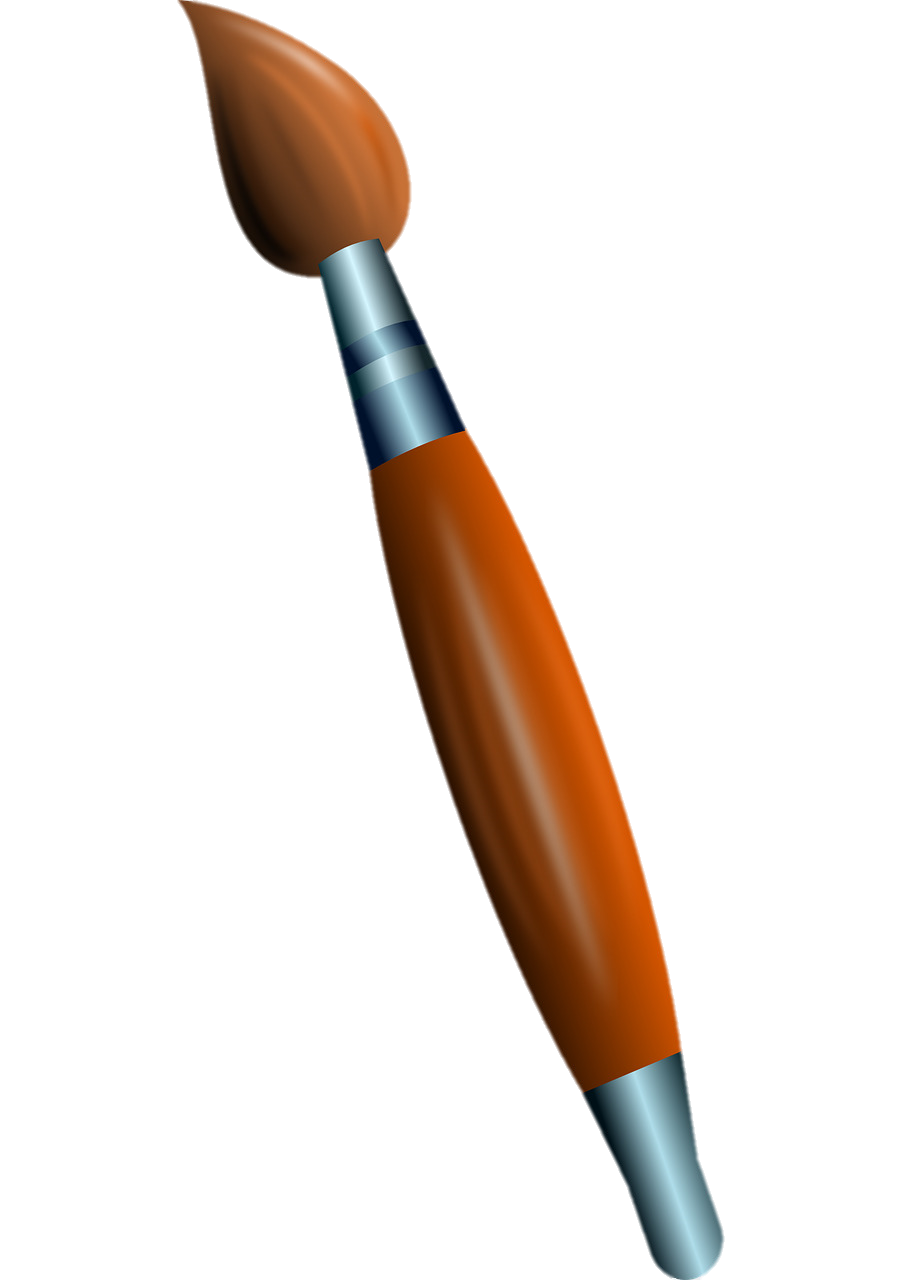 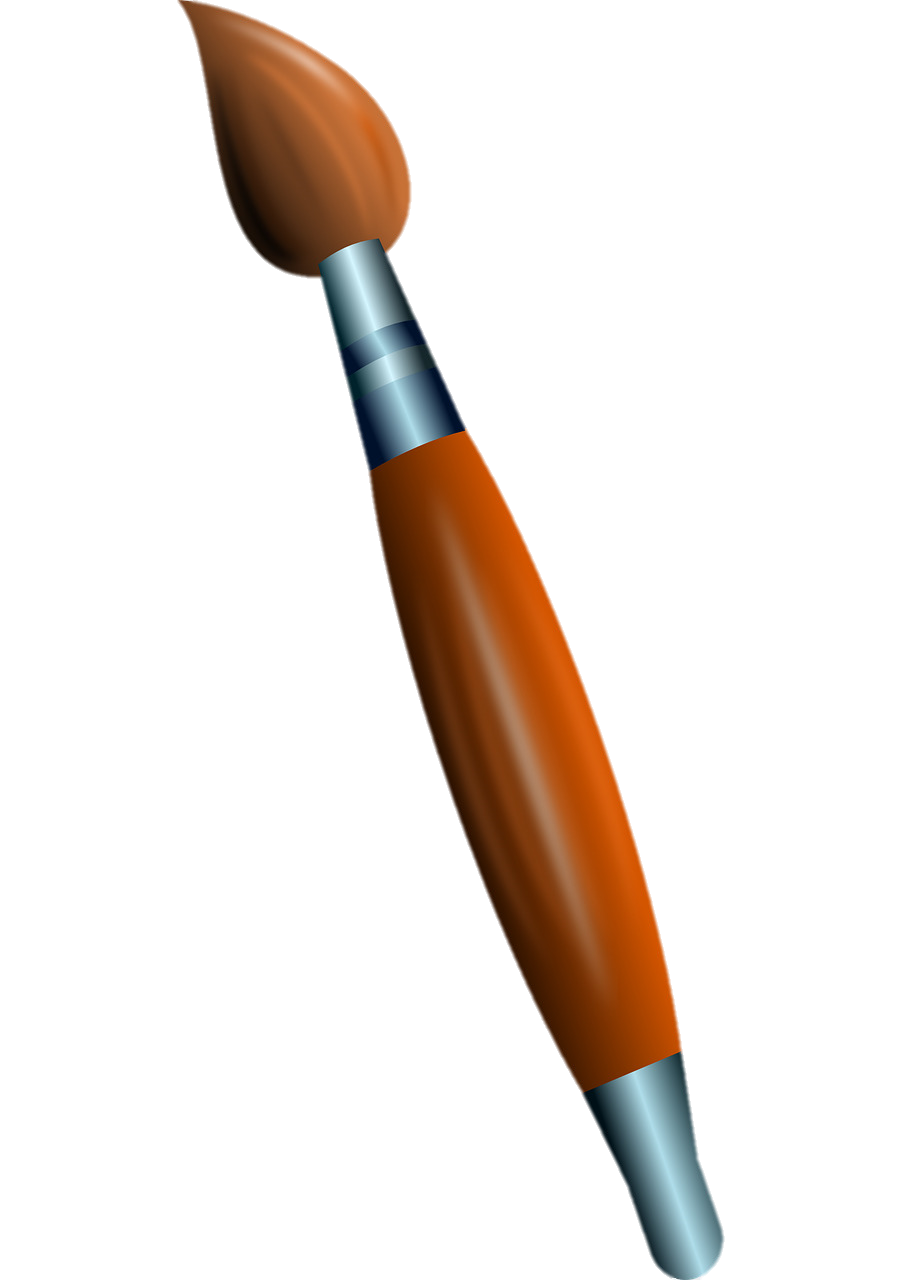 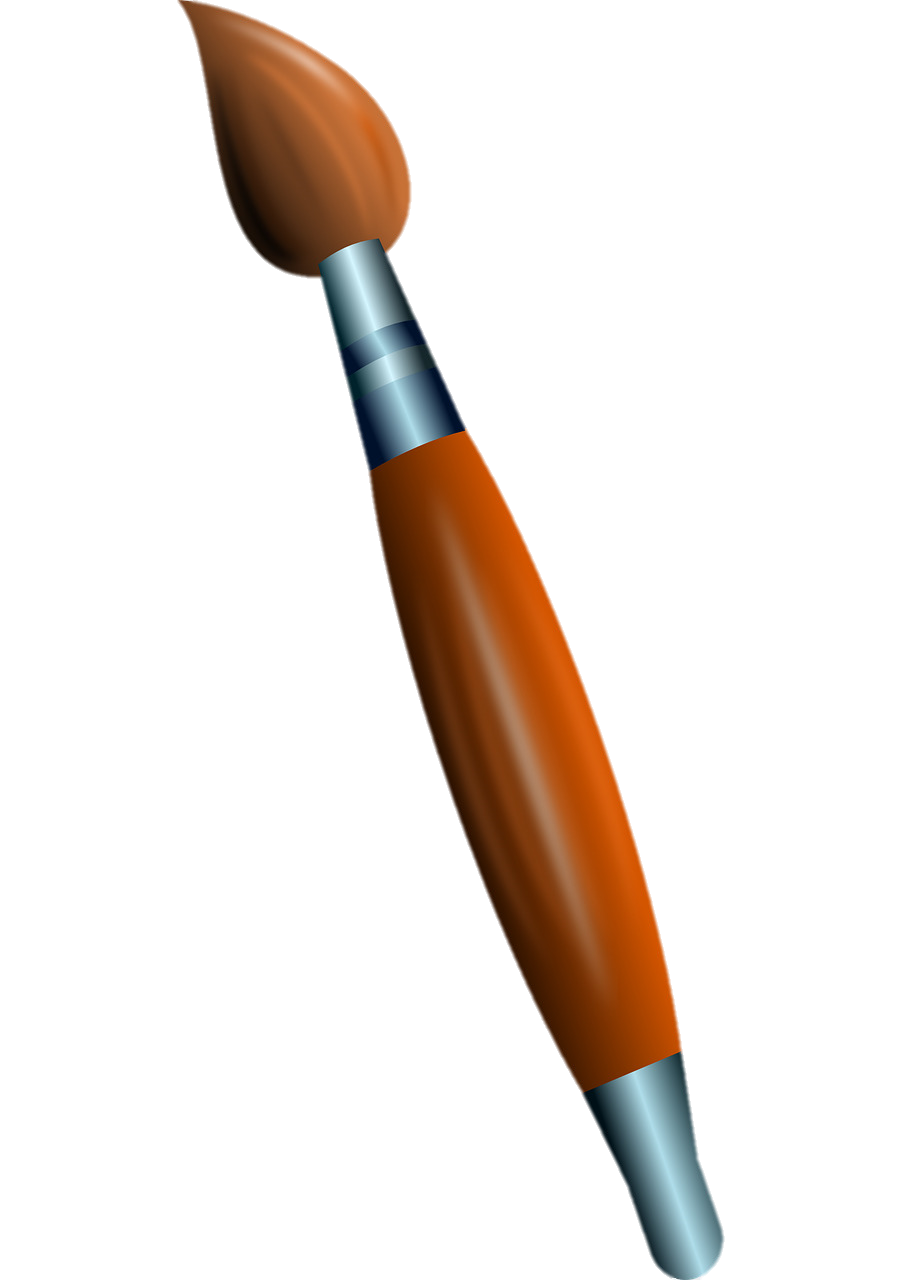 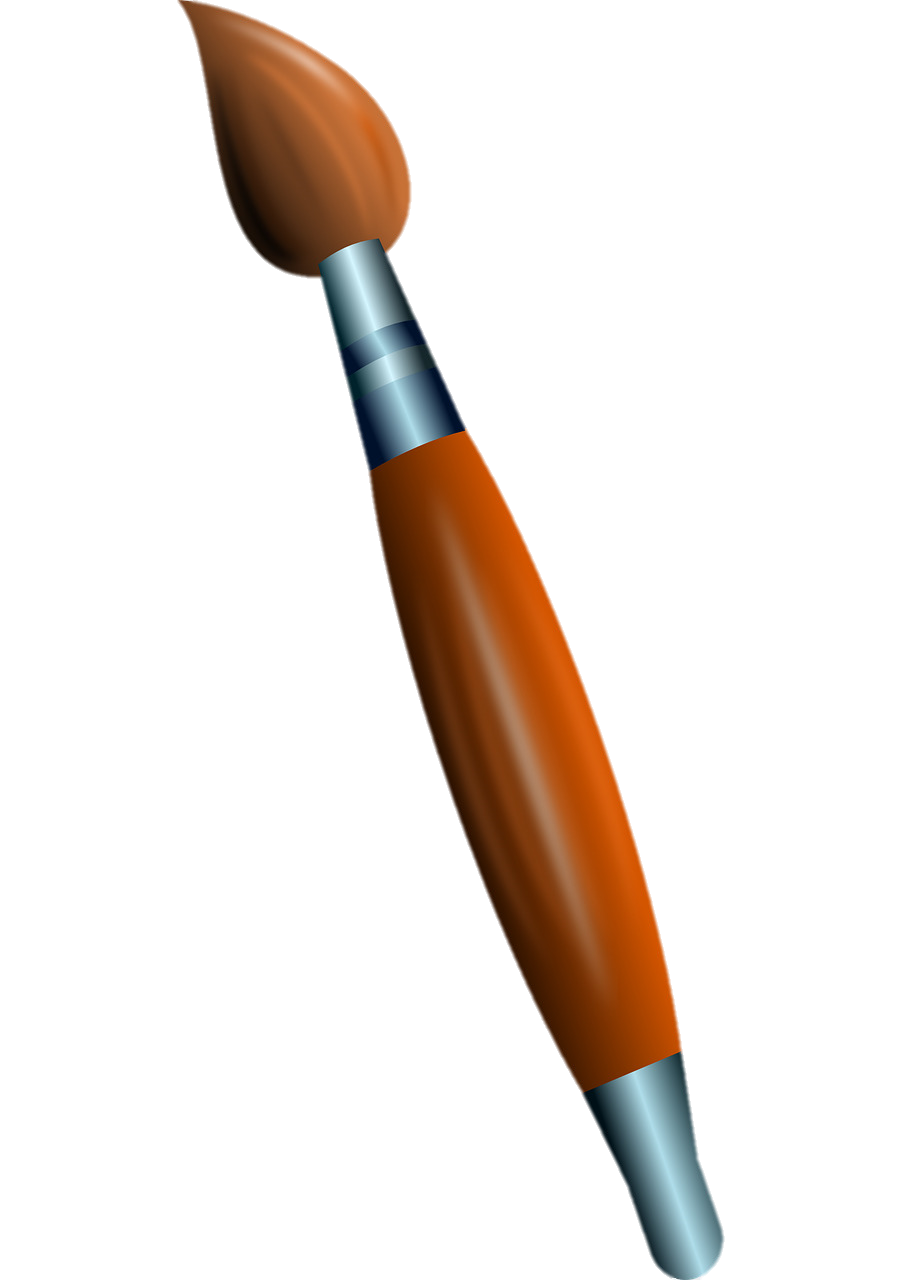 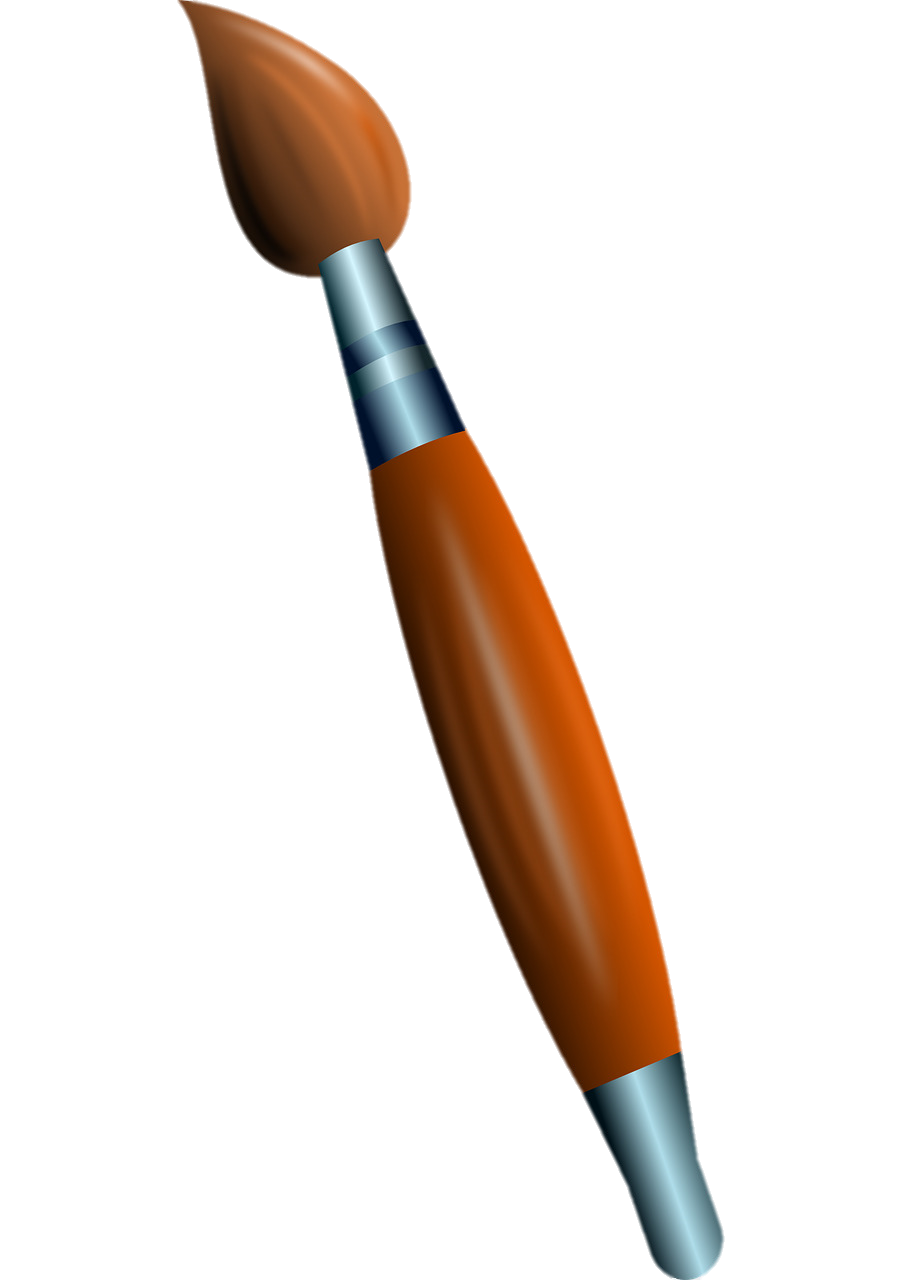 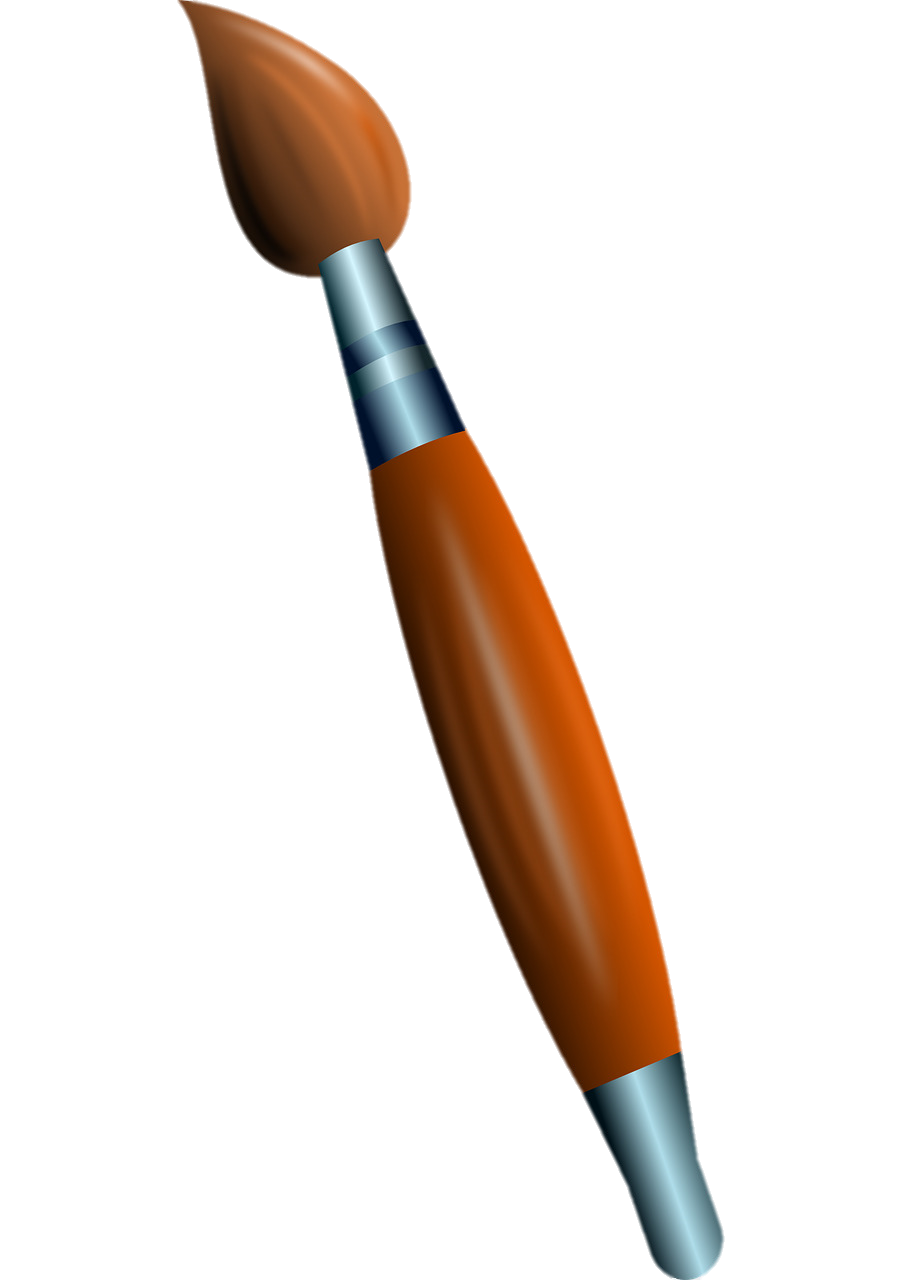 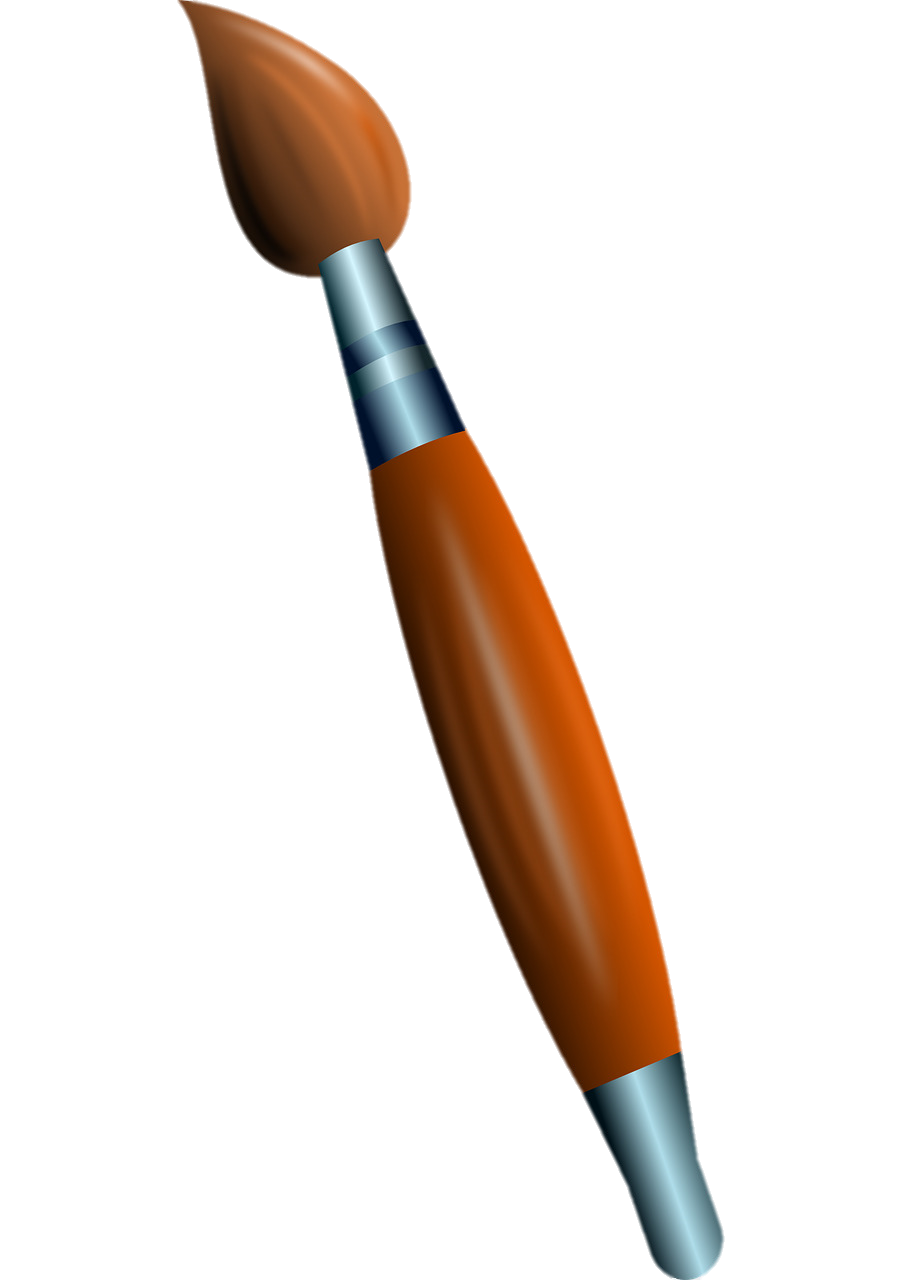 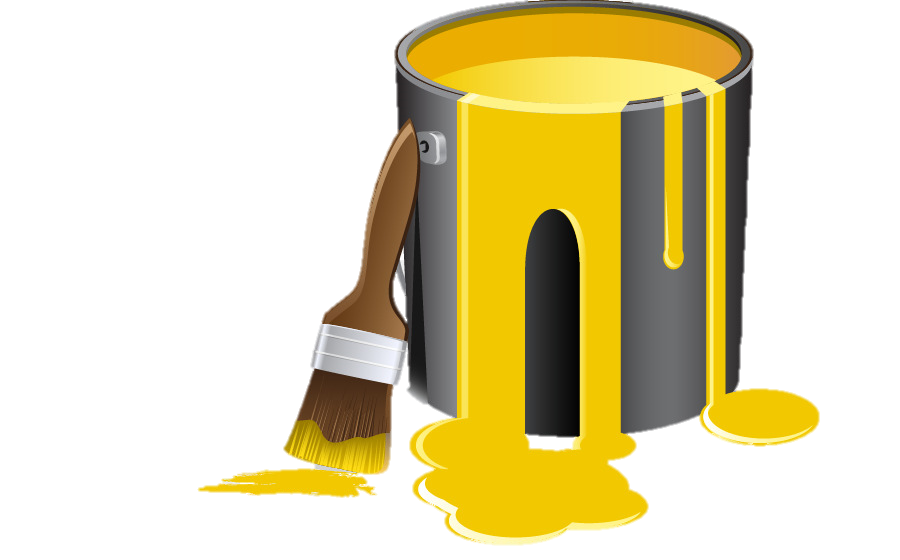